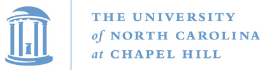 COMP 520 - Compilers
Lecture 07 – Precedence and Visitor Model
1
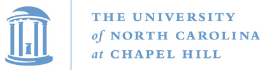 Announcements
WA1 released
Due 2024-02-09 11:59pm
2
COMP 520: Compilers – S. Ali
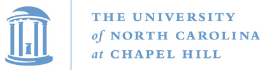 Announcements (2)
PA1 deadline extended
If you already submitted, use this time to make sure your code is maintainable
3
COMP 520: Compilers – S. Ali
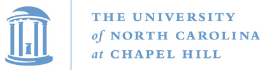 Announcements (3)
PA1 deadline extended
If you already submitted, use this time to make sure your code is maintainable

No class on Tuesday 2/6
4
COMP 520: Compilers – S. Ali
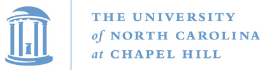 Quick recap on Predict sets
5
COMP 520: Compilers – S. Ali
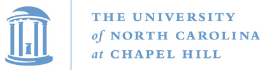 Quick recap on Predict sets
6
COMP 520: Compilers – S. Ali
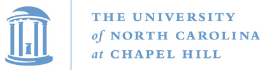 Quick recap on Predict sets
7
COMP 520: Compilers – S. Ali
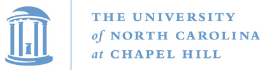 Quick recap on Predict sets
8
COMP 520: Compilers – S. Ali
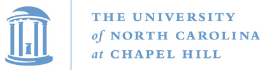 Operator Precedence
9
COMP 520: Compilers – S. Ali
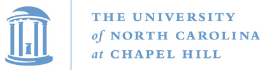 Ambiguous Grammar
Consider:
E ::= E + E | E * E | ( E ) | num

What would the AST of 20+50*10 be?
Our grammar isn’t helping here,
If it were left-to-right order for all operations,then it would simply be incorrect.
We need to encode precedence in the grammar!
10
COMP 520: Compilers – Jan Prins, S. Ali
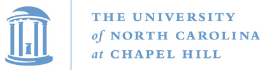 Stratified Grammar
We can encode precedence by listing our CFG rules in reverse order of precedence
(List the lowest precedence items first)
11
COMP 520: Compilers – S. Ali
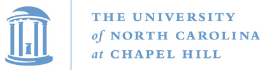 Stratified Grammar (2)
Original
Stratified
E ::= E + E     | E * E      | ( E )      | num
12
COMP 520: Compilers – S. Ali
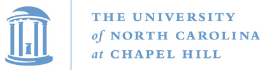 Stratified Grammar (3)
Original
Stratified
E ::= E + E     | E * E      | ( E )      | num
E ::= E + T | T
T ::= T * F | F
F ::= ( E ) | num

Note: created new rules from one rule that had options
13
COMP 520: Compilers – S. Ali
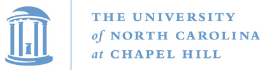 Stratified Grammar Result
E ::= E + T | T
T ::= T * F | F
F ::= ( E ) | num
E: “If we have a plus, great, then process it, otherwise, we need T first”
14
COMP 520: Compilers – S. Ali
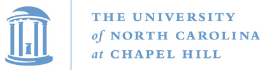 Stratified Grammar Result (2)
E ::= E + T | T
T ::= T * F | F
F ::= ( E ) | num
E: “If we have a plus, great, then process it, otherwise, we need T first”
T: “If we have a multiply, great, otherwise, we need F first”
15
COMP 520: Compilers – S. Ali
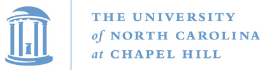 Stratified Grammar Result (3)
E ::= E + T | T
T ::= T * F | F
F ::= ( E ) | num
E: “If we have a plus, great, then process it, otherwise, we need T first”
T: “If we have a multiply, great, otherwise, we need F first”
F: Highest precedence
16
COMP 520: Compilers – S. Ali
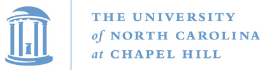 Problem: Recursion
E ::= E + T | T
T ::= T * F | F
F ::= ( E ) | num

Even if it solved precedence, that left recursion isn’t EBNF, therefore difficult to parse.
17
COMP 520: Compilers – S. Ali
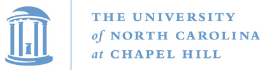 Left Recursion inStratified Grammars
Let’s fix that!
18
COMP 520: Compilers – S. Ali
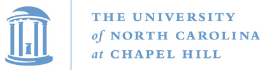 Left Recursion, let’s get rid of that!
E ::= E + T | T
T ::= T * F | F
F ::= ( E ) | num
E ::= ?
T ::= ?
F ::= ?
19
COMP 520: Compilers – S. Ali
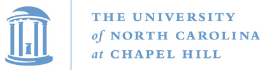 Left Recursion, let’s get rid of that!
E ::= E + T | T
T ::= T * F | F
F ::= ( E ) | num
E ::= T (+ T)*
T ::= F (* F)*
F ::= ( E ) | num
20
COMP 520: Compilers – S. Ali
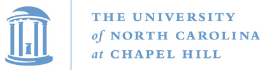 Now let’s try again
E ::= T (+ T)*
T ::= F (* F)*
F ::= ( E ) | num
E= First check to see if I have a higher precedence T by parsing it.Then if I have addition, accept the + and then grab another T
21
COMP 520: Compilers – S. Ali
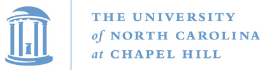 Now let’s try again (2)
E ::= T (+ T)*
T ::= F (* F)*
F ::= ( E ) | num
E= First check to see if I have a higher precedence T by parsing it.Then if I have addition, accept the + and then grab another T

T= Similar reasoning above
22
COMP 520: Compilers – S. Ali
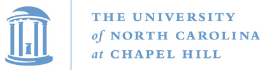 Key Notes
Anything on the “same precedence” level is assumed “left-to-right” order.

E ::= T ((+|-) T)*
T ::= F ((*|/) F)*
F ::= ( E ) | num | new id() | new int[]
23
COMP 520: Compilers – S. Ali
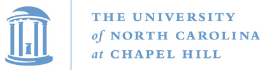 Code Writes Itself:
E ::= T (+ T)*
T ::= F (* F)*
F ::= ( E ) | num
24
COMP 520: Compilers – S. Ali
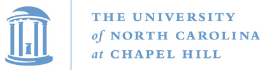 Unary Operators
The previous strategy works great for Binary operators, but Unary is slightly different.

Unary is right-associative, whereas Binary operations were left-associative.
E.g. “-(a + b + c…)”
“Before you negate, process the right-hand side first
25
COMP 520: Compilers – S. Ali
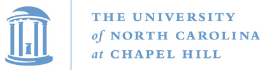 Unary vs Binary Expressions
Binary
Unary
E ::= T (+ T)*
Wants higher precedence operators done first.
E ::= (!|-)E | T
Needs right-hand-side evaluated first.
26
COMP 520: Compilers – S. Ali
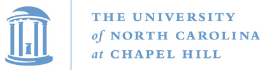 miniJava Unary
Second-highest precedence operations

Meaning they come close to last in our grammar

Higher precedence: LiteralExpr, NewObjectExpr, NewArrayExpr, IxExpr, CallExpr, RefExpr, and parenthesized Expression.
27
COMP 520: Compilers – S. Ali
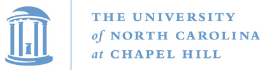 Unary Example
Consider the following grammar:
E ::= T (+ T)*
T ::= F (* F)*
F ::= -F | L
L ::= ( E ) | num
28
COMP 520: Compilers – S. Ali
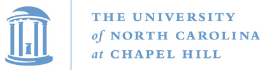 Don’t get caught off guard!
E ::= T (+ T)*
T ::= F (* F)*
F ::= -F | L
L ::= ( E ) | num
E and T covered using new precedence grammar where anything that repeats is a while loop
F and L don’t use anything new, they work just like regular grammars
If I see a minus, then accept it, parseF, then     return new UnaryExpr(minusToken,exprFromF);
Otherwise return parseL();
29
COMP 520: Compilers – S. Ali
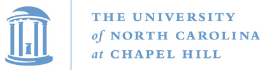 Visitor Model
Very useful for traversing an AST
30
COMP 520: Compilers – S. Ali
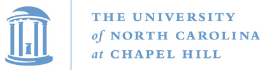 Visitor Model
We need to be able to traverse the ASTs (we want to review the input source code in our nicely packaged AST objects?).

Consider visiting a BinExpr, which has two Expressions and an Operator.
Those expressions could be another BinExpr, and that can contain another BinExpr... and so on.
31
COMP 520: Compilers – S. Ali
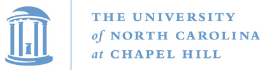 Visitor Type
Visitors must define two properties when traversing:
Argument Type
Result Type

Every “visit” gets an argument of that type
.. And must return a result of a specific type.
32
COMP 520: Compilers – S. Ali
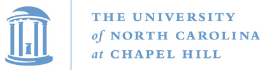 Visitor Interface
An interface to visit an AST contains a visit method for every AST definition.
E.g., visitClassDecl, visitBlockStmt, visitUnaryExpr, visitIdentifier, etc.
Every AST definition has a generic “visit” method that returns the result from the specific visit.
E.g., AssignStmt has visit, and all it does is:
	return visitor.visitAssignStmt(this, param);
33
COMP 520: Compilers – S. Ali
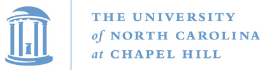 Example Visitor Interface
34
COMP 520: Compilers – S. Ali
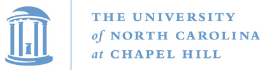 Visitor Interface
An interface to visit an AST contains a visit method for every AST definition.
E.g., visitClassDecl, visitBlockStmt, visitUnaryExpr, visitIdentifier, etc.
Every AST definition has a generic “visit” method that returns the result from the specific visit.
E.g., AssignStmt has visit, and all it does is:
	return visitor.visitAssignStmt(this, param);
35
COMP 520: Compilers – S. Ali
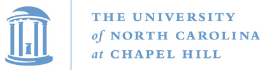 Example
36
COMP 520: Compilers – S. Ali
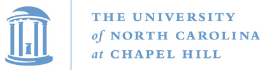 A Visitor Implementation (ASTVisitor)
The implementation of the interface must define a method for every visit method in the interface.
For example, when calling progPackage.visit(this,null)the PackageAST will call the visitor’s visitPackage method.

The ASTVisitor then can visit a bunch of ClassDecls inside visitPackage
37
COMP 520: Compilers – S. Ali
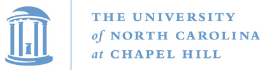 Example
38
COMP 520: Compilers – S. Ali
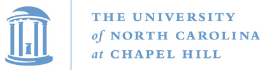 Gets Better: Can visit unknown types
For example, if I know something is an Expression, and I want to visit it, then by calling visit(…), it will call the visitor’s visitBinaryExpression(BinExpr,Arg);

Example:
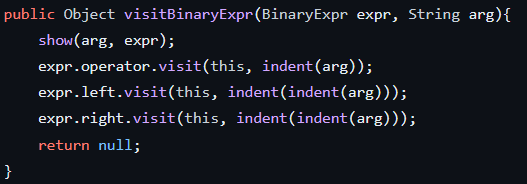 39
COMP 520: Compilers – S. Ali
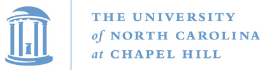 Why?
Consider that I want to traverse a list of statements.
What kind of statement is it?

Instead of a gigantic:
if( stmt instanceof BlockStmt )	this.visitBlockStmt(…);
else if( stmt instanceof VarDeclStmt )	this.visitVarDeclStmt(…);
…
40
COMP 520: Compilers – S. Ali
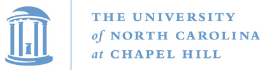 Why?
Instead of a gigantic:
if( stmt instanceof BlockStmt )	this.visitBlockStmt(…);
else if( stmt instanceof VarDeclStmt )	this.visitVarDeclStmt(…);
…
We instead can just stmt.visit(this,arg) and the AST itself can call the visitor’s visitBlockStmt method.
41
COMP 520: Compilers – S. Ali
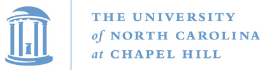 ASTDisplay
For PA2, ASTDisplay is an example of visiting every node in the graph (where each visitEtc method visits any contained AST, and stops recursing when nothing else is contained like in a LiteralExpr)

It indents as it visits contained ASTs, generating a cool graph!
42
COMP 520: Compilers – S. Ali
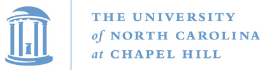 Usefulness of Traversing
In PA3, we will have to implement a Visitor for identification and type checking.

E.g. “Keep track of variable declarations as we visit the entire program’s source code”

E.g. “Visit contained data structures until we know their type, then ensure type compatibility in operations”
43
COMP 520: Compilers – S. Ali
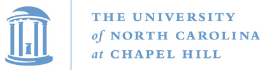 Usefulness of Traversing (2)
If all types match, and everything is referencing declared variables, then code generation will actually be straightforward too! (PA4)

E.g., If you encounter a VarDecl, create some memory for it (“x” is at stack-4, “y” is at stack-8, etc.)
E.g., If you see z=x+y, then load registers, add, and storemov eax,[x]; mov ecx,[y]; add eax,ecx; mov [z],eax;
44
COMP 520: Compilers – S. Ali
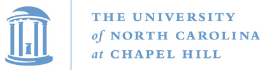 Usefulness of Traversing (3)
Optimization!
Descend into visiting an expression with a parameter “true,”  and return “true” for LiteralExpr.If you visit an Identifier or Reference (a variable), or newExpr  or something not a literal return false.If multiple visits (BinExpr), return true only if all expressions  are LiteralExpr. (All expressions returned true)
If returned value for an expression is true, everything is a  LiteralExpr, and we can pre-process all of the math.
45
COMP 520: Compilers – S. Ali
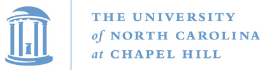 PA1 Wrapup
Now that we’re done, let’s talk about some alternative implementations
46
COMP 520: Compilers – S. Ali
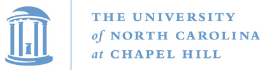 Bottom-Up Parsing
We covered Recursive Descent and Top-Down (PDA)
What is Bottom-Up parsing?
47
COMP 520: Compilers – S. Ali
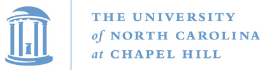 Bottom-Up Parsing
48
COMP 520: Compilers – S. Ali
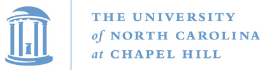 Bottom-Up Parsing (2)
Unfortunately, this strategy does not always work.
Does not work for every CFG

Replaces symbols on the stack with rules until the start rule is on the stack
Requires a table where State x terminal -> State
49
COMP 520: Compilers – S. Ali
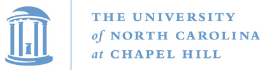 Bottom-Up Parsing (3)
Unfortunately, this strategy does not always work.
Does not work for every CFG

Replaces symbols on the stack with rules until the start rule is on the stack
Requires a table where State x terminal -> State
Not recommended for your first Compiler
50
COMP 520: Compilers – S. Ali
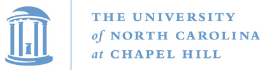 Botton-Up Trace – Jan Prins
51
COMP 520: Compilers – S. Ali
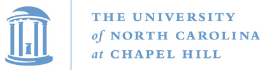 Left-to-Right Look-Ahead (LRLA)
If you know the LL(x) level of your compiler, then your Lexer can be augmented to always have x Tokens available.
Your parser can then “look ahead” by peeking at future tokens.

Why not just generate all of the Tokens in a sorted list before parsing?
52
COMP 520: Compilers – S. Ali
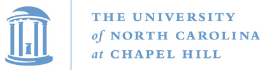 LRLA - Summary
There is nothing wrong with LRLA, but why waste memory?

For example, if we need two tokens, then we can keep them on local stack memory instead: id = ( num | true | false) ;
    Token id = currentToken;
    Accept(Identifier); Accept(Equals);
    Token constant = currentToken;
    Accept(LiteralExpr); Accept(Semicolon);
On local method’s stack
53
COMP 520: Compilers – S. Ali
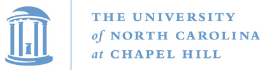 Enjoy your weekend
Make sure to start on PA2 and WA1
In preparation for PA5, try not to spend the whole weekend thinking about how to optimize ASTs for optimal code generation.It may be hard to not want to tackle something so interesting, but do your best!
(I warn from experience, not as a joke)
54
COMP 520: Compilers – S. Ali
End
55
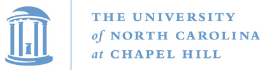 56
COMP 520: Compilers – S. Ali
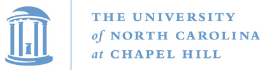 57
COMP 520: Compilers – S. Ali
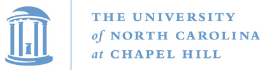 58
COMP 520: Compilers – S. Ali
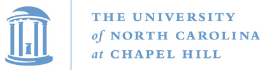 59
COMP 520: Compilers – S. Ali